Навчальна дисципліна:«Вступ до телекомунікацій та радіотехніки»
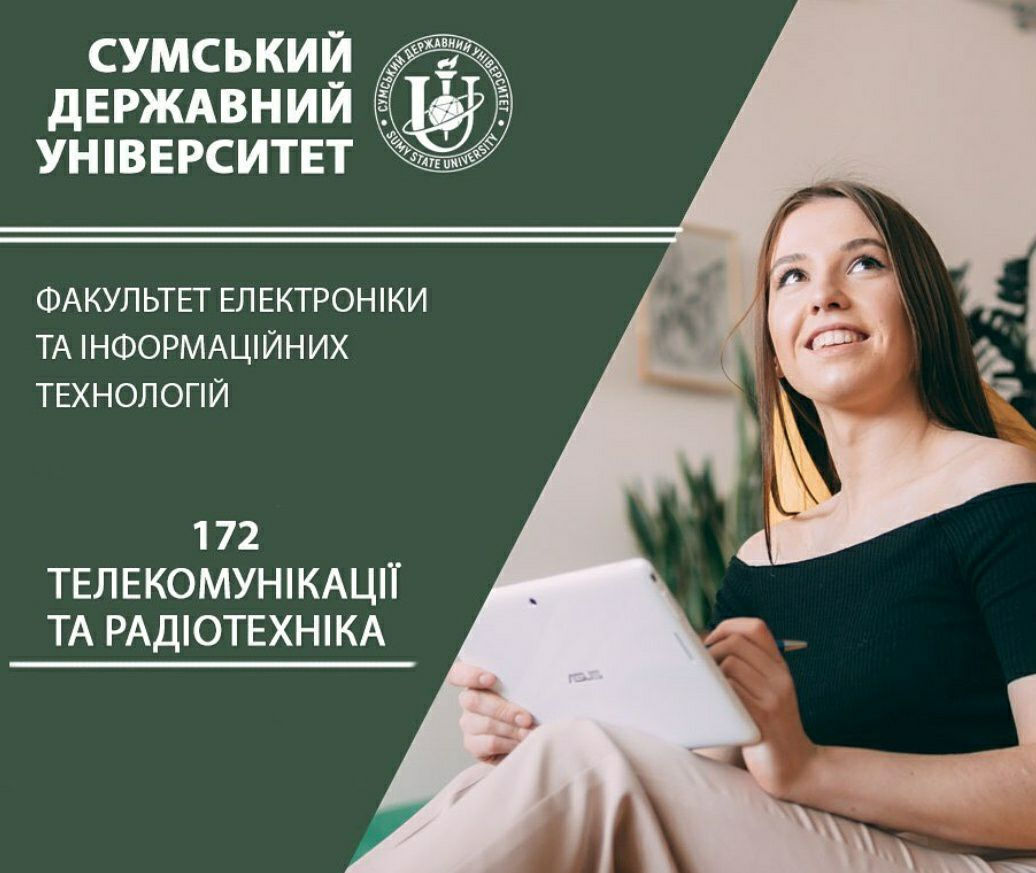 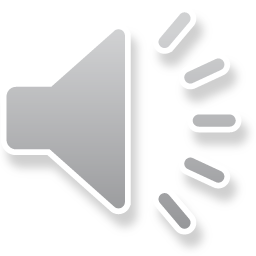 Лекція 3: «Ступенева вища освіта»
Ступенева вища освіта - бакалавр, фахівець, магістр. 
Інженер-фахівець широкого профілю, творчий працівник, організатор виробництва.
Ступенева вища освіта - бакалавр, фахівець, магістр
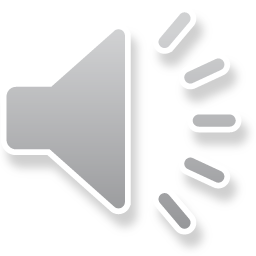 Вища освіта визначається сукупністю систематизованих знань, умінь і практичних навичок, способів мислення, професійних, світоглядних і громадянських якостей, морально-етичних цінностей, інших компетентностей, здобутих у закладі вищої освіти (науковій установі) у відповідній галузі знань за певною кваліфікацією на рівнях вищої освіти, що за складністю є вищими, ніж рівень повної загальної середньої освіти та регулюється Законом України “Про вищу освіту” від 28 вересня 2017 року № 1556-18.
Цей Закон встановлює основні правові, організаційні, фінансові засади функціонування системи вищої освіти, створює умови для посилення співпраці державних органів і бізнесу з закладами вищої освіти на принципах автономії закладів вищої освіти, поєднання освіти з наукою та виробництвом з метою підготовки конкурентоспроможного людського капіталу для високотехнологічного та інноваційного розвитку країни, самореалізації особистості, забезпечення потреб суспільства, ринку праці та держави у кваліфікованих фахівцях.
Законодавство України про вищу освіту базується на Конституції України і складається із законів України “Про освіту”, “Про наукову і науково-технічну діяльність” та інших нормативно-правових актів, а також міжнародних договорів України, укладених в установленому законом порядку.
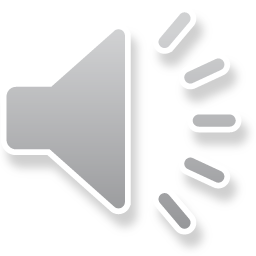 Громадяни України мають право безоплатно здобувати вищу освіту в державних і комунальних закладах вищої освіти на конкурсній основі відповідно до стандартів вищої освіти, якщо певний ступінь вищої освіти громадянин здобуває вперше за кошти державного або місцевого бюджету.
Громадяни України, які не завершили навчання за кошти державного або місцевого бюджету за певним ступенем освіти, мають право повторно безоплатно здобувати вищу освіту за тим самим ступенем освіти, за умови відшкодування до державного або місцевого бюджету коштів, витрачених на оплату послуг з підготовки фахівців, у порядку, затвердженим постановою Кабінету Міністрів України від 26 серпня 2015 року № 658.
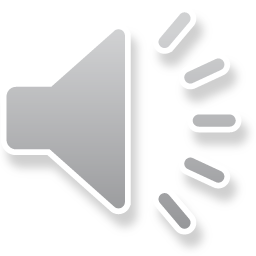 Підготовка фахівців з вищою освітою здійснюється за відповідними освітніми чи науковими програмами на різних рівнях вищої освіти:
початковий рівень (короткий цикл)
перший (бакалаврський) рівень
другий (магістерський) рівень
третій (освітньо-науковий/освітньо-творчий) рівень
науковий рівень
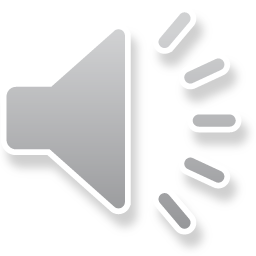 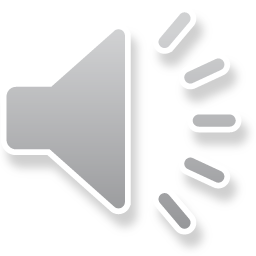 Ці рівні регулюються Національною рамкою кваліфікацій (системний і структурований за компетентностями опис кваліфікаційних рівнів), яка призначена для використання органами виконавчої влади, установами та організаціями, що реалізують державну політику у сфері освіти, зайнятості та соціально-трудових відносин, навчальними закладами, роботодавцями, іншими юридичними і фізичними особами з метою розроблення, ідентифікації, співвіднесення, визнання, планування і розвитку кваліфікацій.
Документ про вищу освіту (науковий ступінь) видається особі, яка успішно виконала відповідну освітню (наукову) програму та пройшла атестацію.
Встановлено такі види документів про вищу освіту (наукові ступені) за відповідними ступенями:
Диплом молодшого бакалавра
Диплом бакалавра
Диплом магістра
У дипломі молодшого бакалавра, бакалавра, магістра зазначаються назва закладу вищої освіти (наукової установи), що видав цей документ (у разі здобуття вищої освіти у відокремленому підрозділі закладу вищої освіти (наукової установи) - також назва такого підрозділу), а також кваліфікація, що складається з інформації про здобутий особою ступінь вищої освіти, спеціальність та спеціалізацію, та в певних випадках - професійну кваліфікацію. 
Невід’ємною частиною диплома молодшого бакалавра є додаток до диплома.
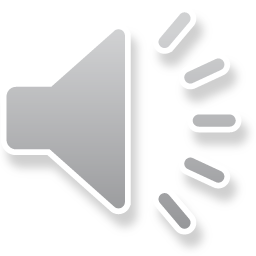 Для диплома бакалавра, магістра, доктора філософії/доктора мистецтва є додаток до диплома європейського зразка, що містить структуровану інформацію про завершене навчання. У додатку до диплома міститься інформація про результати навчання особи, що складається з інформації про назви дисциплін, отримані оцінки і здобуту кількість кредитів ЄКТС, а також відомості про національну систему вищої освіти України.
Диплом доктора філософії/доктора мистецтва
У дипломі доктора філософії/доктора мистецтва, доктора наук зазначаються назва закладу вищої освіти (наукової установи), в якому (якій) здійснювалася підготовка, назва закладу вищої освіти (наукової установи), у спеціалізованій вченій раді (спеціалізованій раді з присудження ступеня доктора мистецтва) якого (якої) захищено наукові/мистецькі досягнення, а також назва кваліфікації.
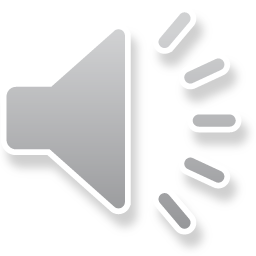 У назві кваліфікації доктора філософії зазначаються назва ступеня, галузі знань та/або спеціальності. У разі якщо дисертаційне дослідження виконано в суміжних галузях знань, ступені доктора філософії і доктора наук присуджуються у провідній галузі із зазначенням міжгалузевого характеру роботи.
У назві кваліфікації доктора мистецтва зазначаються назва ступеня, спеціальності та в окремих випадках - назва спеціалізації.
Ступінь доктора мистецтва присуджується спеціалізованою радою з присудження ступеня доктора мистецтва закладу вищої освіти мистецького спрямування за результатом успішного виконання здобувачем вищої освіти відповідної освітньо-творчої програми та публічного захисту творчого мистецького проекту в порядку, визначеному Кабінетом Міністрів України.
Строк підготовки доктора мистецтва у творчій аспірантурі становить три роки. Обсяг освітньої складової освітньо-творчої програми підготовки доктора мистецтва становить 30-60 кредитів ЄКТС.
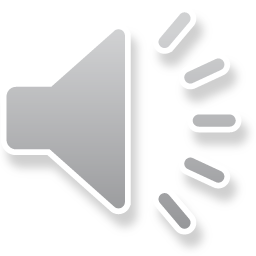 Диплом доктора наук
Доктор наук - це другий науковий ступінь, що здобувається особою на науковому рівні вищої освіти на основі ступеня доктора філософії і передбачає набуття найвищих компетентностей у галузі розроблення і впровадження методології дослідницької роботи, проведення оригінальних досліджень, отримання наукових результатів, які забезпечують розв’язання важливої теоретичної або прикладної проблеми, мають загальнонаціональне або світове значення та опубліковані в наукових виданнях.
Ступінь доктора наук присуджується спеціалізованою вченою радою закладу вищої освіти чи наукової установи за результатами публічного захисту наукових досягнень у вигляді дисертації або опублікованої монографії, або за сукупністю статей, опублікованих у вітчизняних і міжнародних рецензованих фахових виданнях, перелік яких затверджується центральним органом виконавчої влади у сфері освіти і науки.
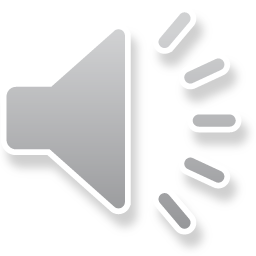 Інженер-фахівець широкого профілю
Завдання та обов’язки. 
Виконує з використанням засобів обчислювальної техніки, комунікацій та зв’язку роботи в галузі науково-технічної діяльності з проектування, будівництва, інформаційного обслуговування, організації виробництва, праці та управління, метрологічного забезпечення, технічного контролю тощо. 
Розробляє методичні та нормативні документи, технічну документацію, а також пропозиції та заходи щодо виконання розроблених проектів і програм. 
Проводить техніко-економічний аналіз, комплексно обґрунтовує рішення, що приймаються і реалізуються, вишукує можливості скорочення циклу виконання робіт (послуг), сприяє підготовці процесу їх виконання, забезпеченню підрозділів підприємства необхідними технічними даними, документами, матеріалами, устаткуванням тощо.
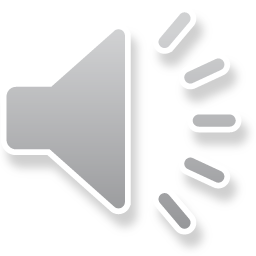 Бере участь у роботах з досліджень, розроблення проектів і програм підприємства (підрозділів підприємства), у проведенні заходів, пов’язаних з випробуваннями устаткування і впровадженням його в експлуатацію, а також виконанні робіт із стандартизації технічних засобів, систем, процесів, устаткування і матеріалів, у розгляданні технічної документації та підготуванні необхідних оглядів, відгуків, висновків з питань виконуваної роботи.
Вивчає та аналізує інформацію, технічні дані, показники і результати роботи, узагальнює і систематизує їх, проводить необхідні розрахунки, використовуючи сучасну електронно-обчислювальну техніку.
Готує графіки робіт, замовлення, заявки, інструкції, пояснювальні записки, карти, схеми, іншу технічну документацію, а також установлену звітність за затвердженими формами і у визначені терміни.
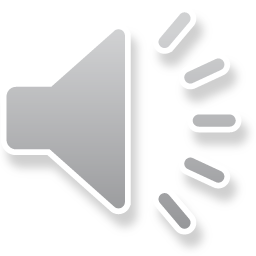 Надає методичну і практичну допомогу під час реалізації проектів та програм, планів і договорів. 
Здійснює експертизу технічної документації, нагляд та контроль за станом і експлуатацією обладнання.
Стежить за додержанням установлених вимог, чинних норм, правил і стандартів. 
Організовує роботу з підвищення науково-технічних знань працюючих. Сприяє розвитку творчої ініціативи, раціоналізації, винахідництва, упровадженню досягнень вітчизняної і зарубіжної науки, техніки, використання передового досвіду, які забезпечують ефективну роботу підприємства.
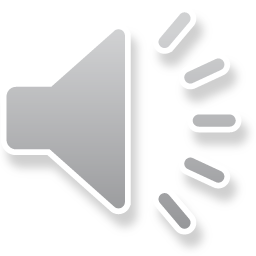 Повинен знати: 
директивні та розпорядчі документи, методичні і нормативні матеріали з питань виконуваної роботи; перспективи технічного розвитку та особливості діяльності підприємства (підрозділів підприємства); 
принципи роботи, технічні характеристики, конструктивні особливості технічних засобів, що розробляються і використовуються, матеріалів та їх властивості; 
сучасні засоби обчислювальної техніки, комунікацій та зв’язку; 
методи досліджень, правила та умови виконання робіт; основні вимоги до технічної документації, матеріалів, виробів; чинні стандарти, технічні умови, положення та інструкції щодо складання й оформлення технічної документації; методи проведення технічних розрахунків і визначення економічної ефективності досліджень та розробок; досягнення науки і техніки, передовий вітчизняний і зарубіжний досвід у відповідній галузі діяльності; основи економіки, організації праці та управління; основи трудового законодавства; правила і норми охорони праці.
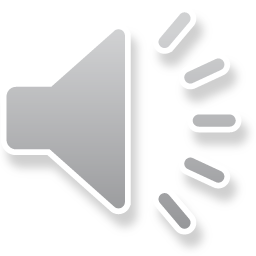 Кваліфікаційні вимоги.
Провідний інженер: повна вища освіта відповідного напряму підготовки (магістр, спеціаліст). Стаж роботи за професією інженера I категорії — не менше 2 років.
Інженер I категорії: повна вища освіта відповідного напряму підготовки (магістр, спеціаліст); для магістра — без вимог до стажу роботи, спеціаліста — стаж роботи за професією інженера II категорії — не менше 2 років.
Інженер II категорії: повна вища освіта відповідного напряму підготовки (спеціаліст). Стаж роботи за професією інженера — не менше 1 року.
Інженер: повна вища освіта відповідного напряму підготовки (спеціаліст) без вимог до стажу роботи.
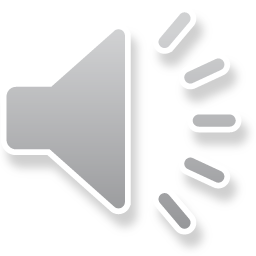 Інженер з організації керування виробництвом
Завдання та обов’язки. 
Здійснює з урахуванням умов ринкової кон’юнктури і сучасних досягнень науки і техніки розроблення заходів з удосконалення систем керування виробництвом з метою реалізації стратегії підприємства і досягнення найбільшої ефективності виробництва і підвищення якості роботи. 
Аналізує стан діючих систем керування виробництвом та розроблює заходи з ліквідації виявлених недоліків та їх запобігання.
Вивчає показники роботи підприємства, діючі методи управління під час вирішення виробничих завдань і виявляє можливості підвищення ефективності управлінської праці, готує, рекомендації з використання науково обґрунтованих методів комплексного вирішення задач управління із застосуванням сучасних інформаційних технологій.
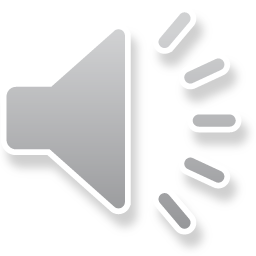 Бере участь у складанні проектів перспективних та поточних планів розвитку виробництва, розробленні раціональних організаційних структур керування виробництвом.
Розробляє заходи з удосконалення трудових процесів і операцій, виконуваних в апараті управління, систем документообігу і контролю за проходженням документів, застосування сучасних технічних засобів управління з необхідними розрахунками економічної ефективності їх упровадження. 
Організовує роботу з проектування методів виконання управлінських робіт, складання положень про структурні підрозділи, посадових інструкцій працівникам, забезпечує внесення в них необхідних змін та доповнень. 
Розроблює разом з відповідними відділами і службами пропозиції з удосконалення керування виробництвом.
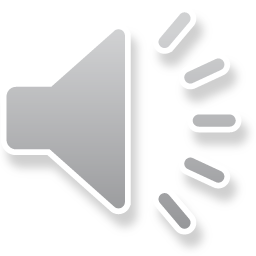 Бере участь у роботі зі спрощення та здешевлення апарату управління, удосконалення діяльності функціональних служб, їх взаємозв’язку, оперативного регулювання процесу виробництва, у підготуванні пропозицій щодо підвищення рівня організації керування в процесі розвитку виробництва. 
Контролює додержання вимог з раціональної організації праці і керування виробництвом під час підготовки проектів розширення та реконструкції підприємств або їх перепрофілювання, планів упровадження нової техніки і прогресивної технології, автоматизації та механізації виробництва.
Здійснює контроль за застосуванням розроблених централізовано міжгалузевих і галузевих методичних і нормативних матеріалів з організації керування виробництвом.
Вивчає та узагальнює передовий вітчизняний та світовий досвід в сфері організації керування виробництвом, розробляє заходи з його впровадження.
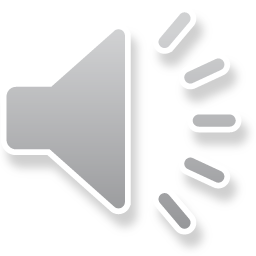 Повинен знати:
постанови, розпорядження, накази, методичні і нормативні матеріали з організації керування виробництвом; 
перспективи розвитку підприємства; технологію виробництва; 
економіку, організацію виробництва, праці та управління; номенклатуру і технічні характеристики продукції, що виробляється, виконуваних робіт (послуг); 
спеціалізацію підприємства, цехів, дільниць, виробничі зв’язки між ними; порядок розроблення перспективних і поточних планів розвитку виробництва; 
організаційні форми і методи керування виробництвом; порядок розроблення організаційних структур підприємства, положень про підрозділи, посадових інструкцій;
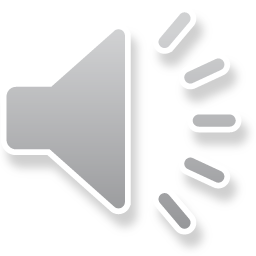 методи аналізу організації керування виробництвом; 
сучасні засоби обчислювальної техніки, комунікацій та зв’язку; порядок розроблення і оформлення технічної документації і ведення діловодства; 
стандарти уніфікованої системи організаційно-розпорядної документації; вітчизняний та світовий досвід удосконалення організації керування виробництвом; 
основи соціології і психології праці; основи трудового законодавства.
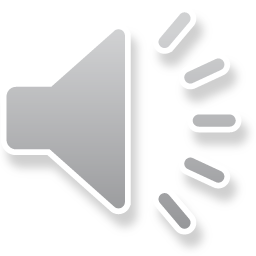 Кваліфікаційні вимоги.
Провідний інженер з організації керування виробництвом: повна вища освіта відповідного напряму підготовки (магістр, спеціаліст). Стаж роботи за професією інженера з організації керування виробництвом I категорії — не менше 2 років.
Інженер з організації керування виробництвом I категорії: повна вища освіта відповідного напряму підготовки (магістр, спеціаліст); для магістра — без вимог до стажу роботи, спеціаліста — стаж роботи за професією інженера з організації керування виробництвом II категорії — не менше 2 років.
Інженер з організації керування виробництвом II категорії: повна вища освіта відповідного напряму підготовки (спеціаліст). Стаж роботи за професією інженера з організації керування виробництвом — не менше 1 року.
Інженер з організації керування виробництвом: повна вища освіта відповідного напряму підготовки (спеціаліст) без вимог до стажу роботи.
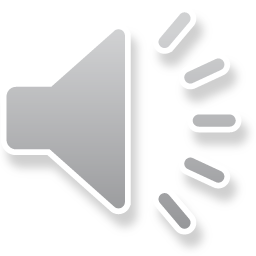 Про професійних творчих працівників та творчі спілки
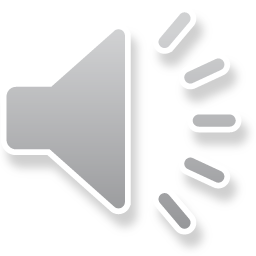 Професійний творчий працівник - особа, яка провадить творчу діяльність на професійній основі, результатом якої є створення або інтерпретація творів у сфері культури та мистецтва, публічно представляє такі твори на виставках, шляхом публікації, сценічного виконання, кіно-, теле-, відеопоказу тощо та/або є членом творчої спілки, та/або має державні нагороди за діяльність у сфері культури і мистецтва;
Творча спілка - добровільне об’єднання професійних творчих працівників відповідного фахового напряму в галузі культури та мистецтва, яке має фіксоване членство і діє на підставі статуту;
Творча діяльність - індивідуальна чи колективна творчість, результатом якої є створення або інтерпретація творів, що мають культурну цінність.
Законодавство про професійних творчих працівників та творчі спілки складається з Конституції України, цього Закону, інших нормативно-правових актів, що регулюють діяльність творчих спілок.
Творча спілка діє на принципах добровільного об’єднання її членів, які належать до одного фахового напряму культури та мистецтва, самоврядування, взаємодопомоги і співробітництва, невтручання у творчий процес, вільного вибору форм і методів творчої діяльності, визнання авторських прав. У кожному фаховому напрямі може бути створено одне або більше добровільних творчих об’єднань.
Член творчої спілки має право в будь-який час зупинити чи припинити своє членство у творчій спілці шляхом подання заяви до статутних органів творчої спілки. Членство у творчій спілці зупиняється чи припиняється з дня подання такої заяви та не потребує додаткових рішень. З цього самого дня припиняється перебування члена творчої спілки на будь-яких виборних посадах у творчій спілці.
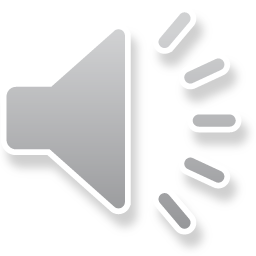 Основними напрямами діяльності творчої спілки є:
творча діяльність у галузі культури і мистецтва;
розвиток національної культури та мистецтва, розроблення і втілення в життя культурно-мистецьких заходів, організація творчих конкурсів, виставок, авторських вечорів, прем’єр, фестивалів тощо;
створення умов для творчої праці, підвищення професійного, наукового та загальнокультурного рівня членів творчої спілки, виховання творчої молоді, оволодіння нею досягненнями національної та загальнолюдської культури;
пошук талантів серед молоді та сприяння їх творчому розвитку;
видання газет, журналів, книг та іншої друкованої продукції, створення кіно- та відеофільмів, аудіовізуальної продукції з метою популяризації досягнень української та світової культури і мистецтва, творчого доробку членів спілок;
турбота про правовий, соціальний та професійний захист членів творчої спілки;
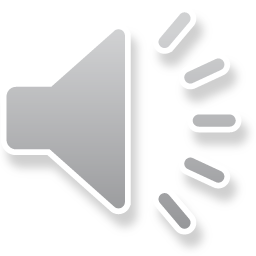 сприяння відродженню, розвиткові та популяризації народної творчості, творчому використанню народних традицій у розвиткові культури та мистецтва, збереженню та збагаченню історико-культурної спадщини та довкілля, проведенню масових культурно-просвітницьких заходів, а також утвердженню демократичних, загальнолюдських цінностей;
постійна співпраця з педагогічними та науково-педагогічними колективами навчальних закладів;
подання допомоги в навчально-виховній роботі педагогічним колективам у патріотичному, культурному та інтелектуальному розвитку дітей та молоді, у морально-етичному та естетичному вихованні;
сприяння обміну культурними цінностями, співробітництво між діячами культури і мистецтва різних країн, національними і міжнародними організаціями культури та мистецтв;
виховання поваги до історико-культурних цінностей, традицій українського та інших народів.
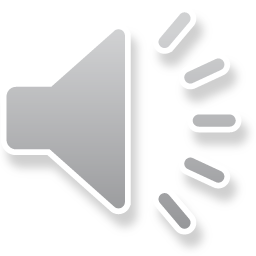